1. OG
Angriffstruppführer
Fenster
Fenster
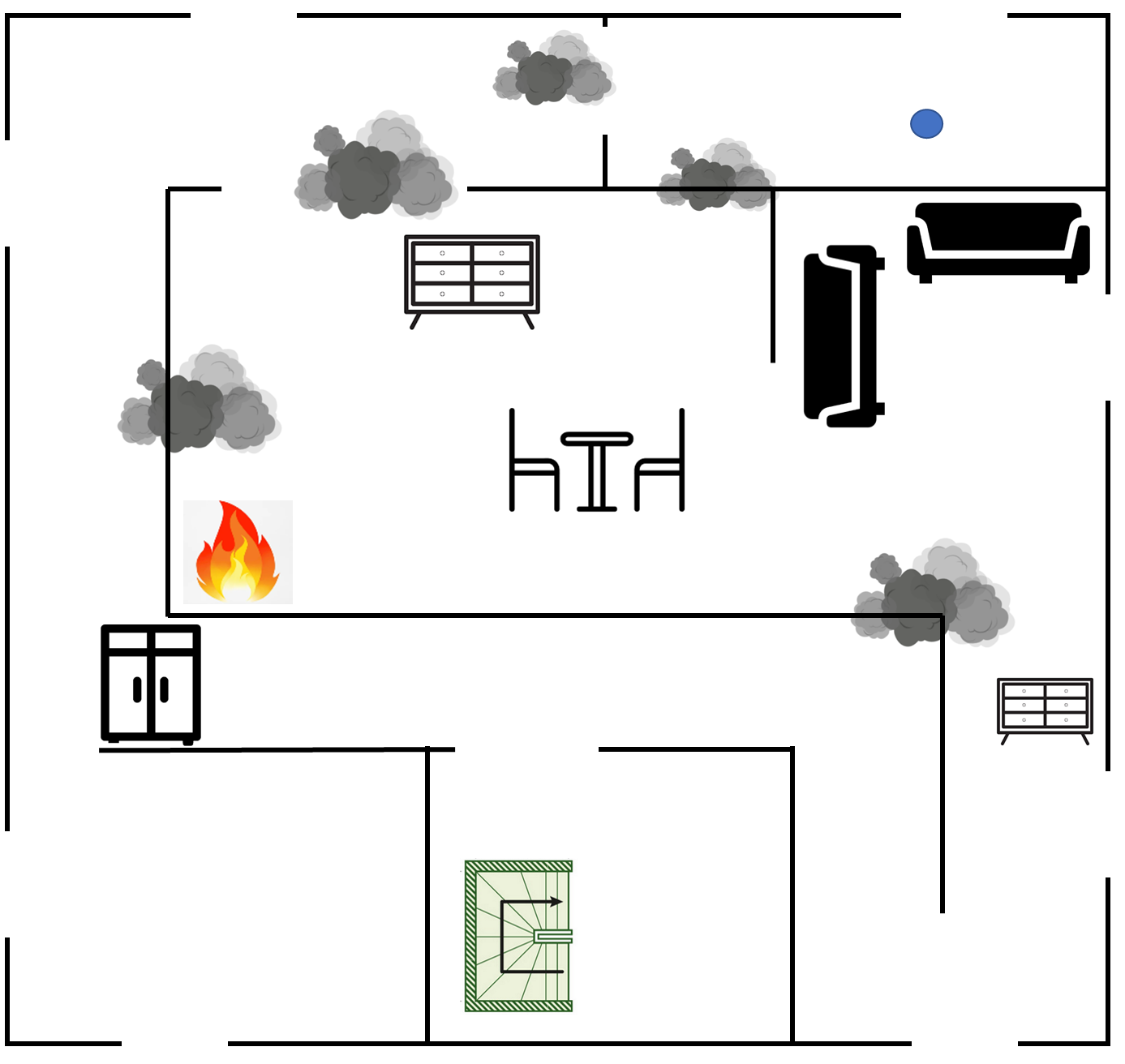 „zu rettende Person“
Balkon
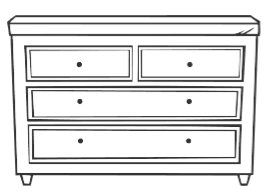 Fenster
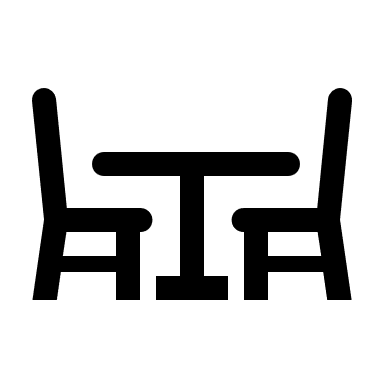 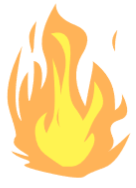 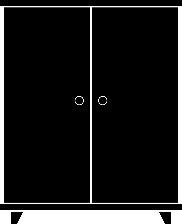 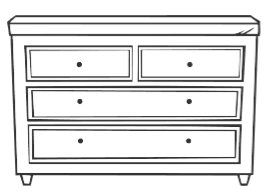 Fenster
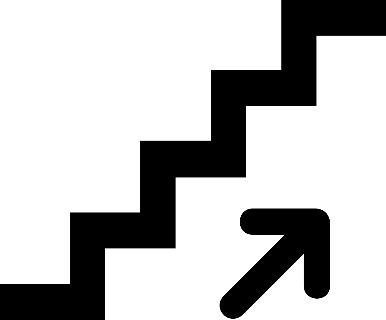 Fenster
Fenster
Fenster
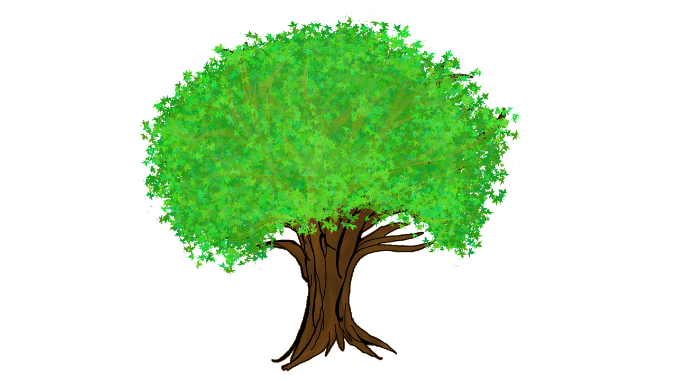 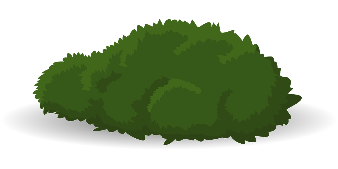 Wohnungstür/ Eingang
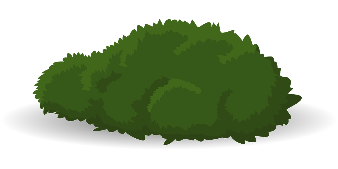 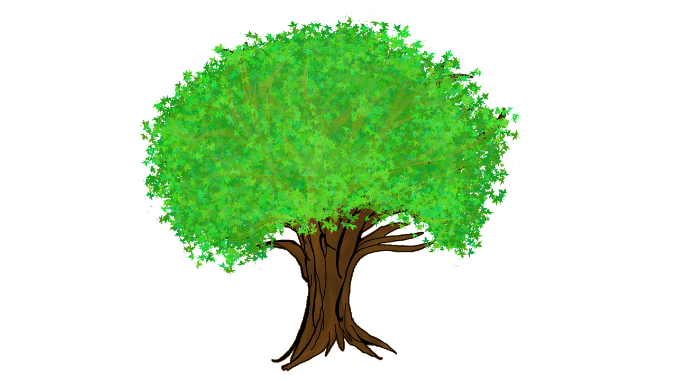 Feuerwehr-kraft
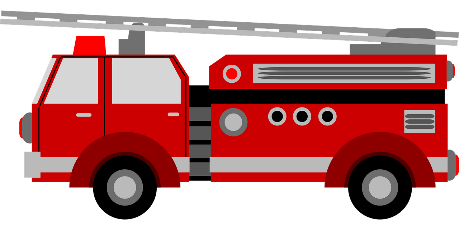 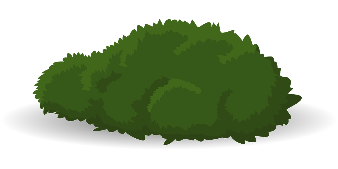 Maschinist
1. OG
Gruppenführer
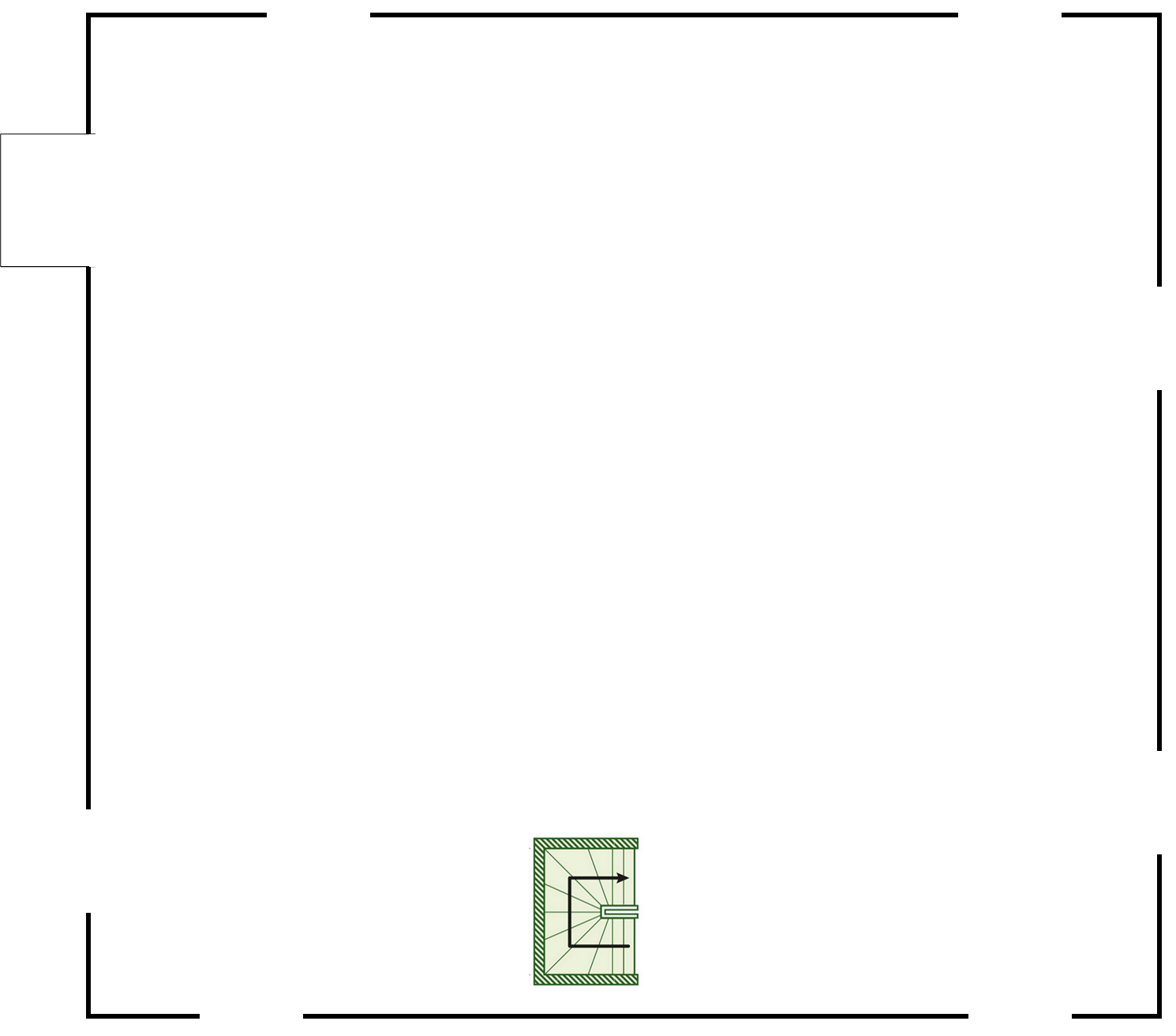 Fenster
Fenster
Balkon
Fenster
Fenster
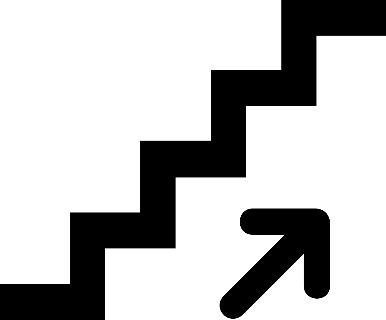 Fenster
Fenster
Fenster
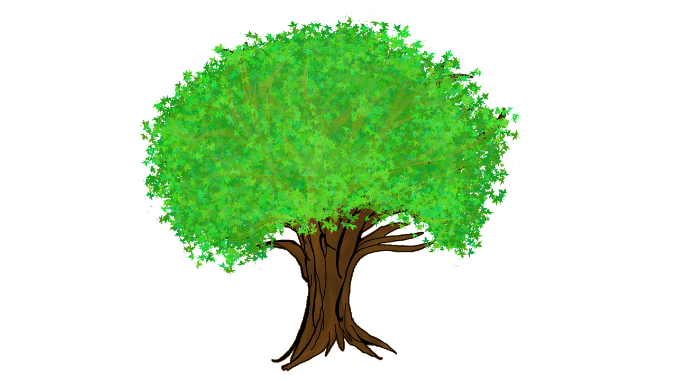 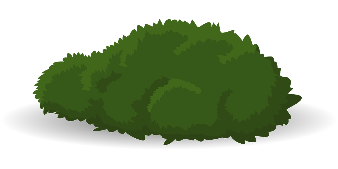 Wohnungstür/ Eingang
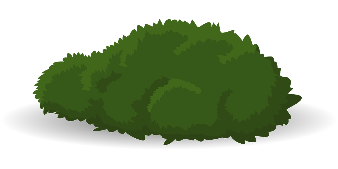 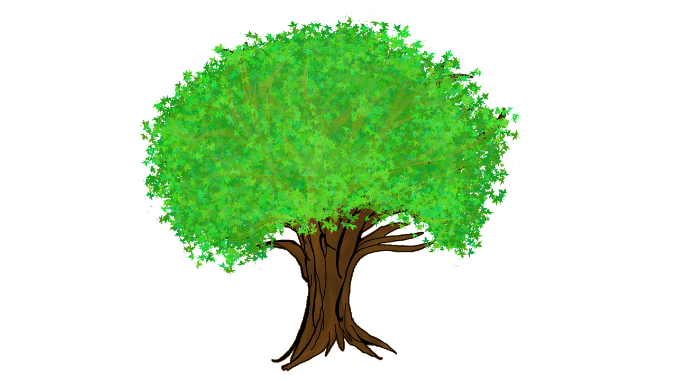 Feuerwehr-kraft
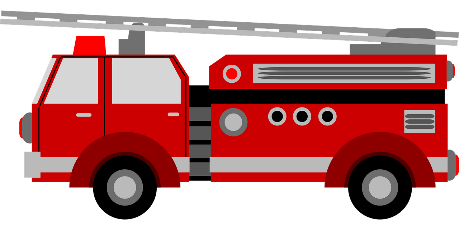 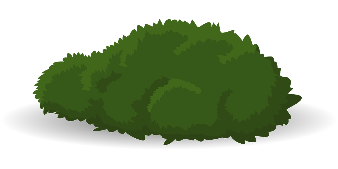 Maschinist
1. OG
Maschinist
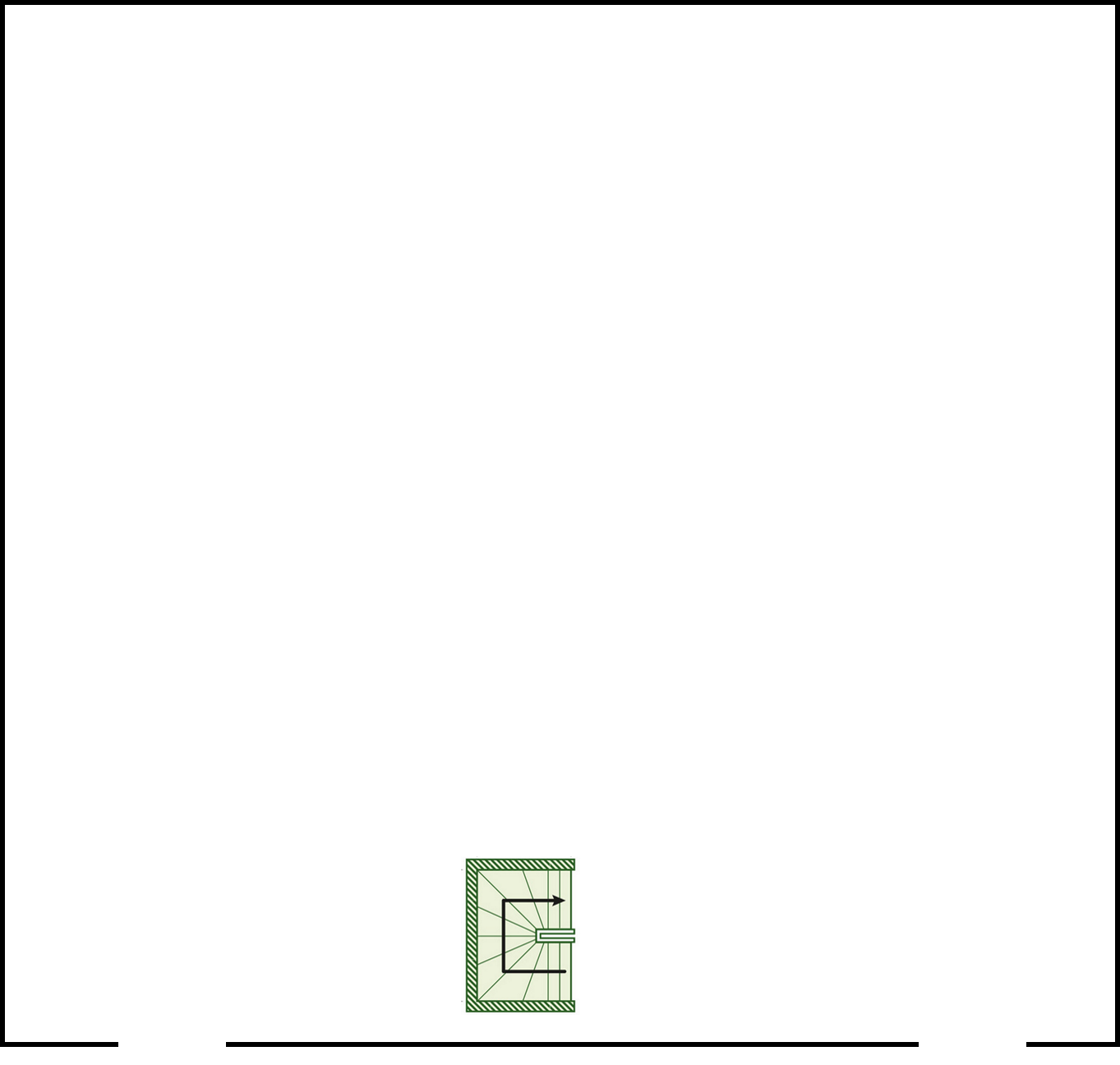 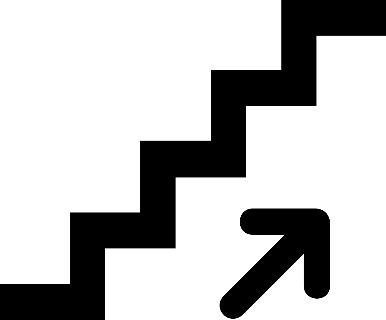 Fenster
Fenster
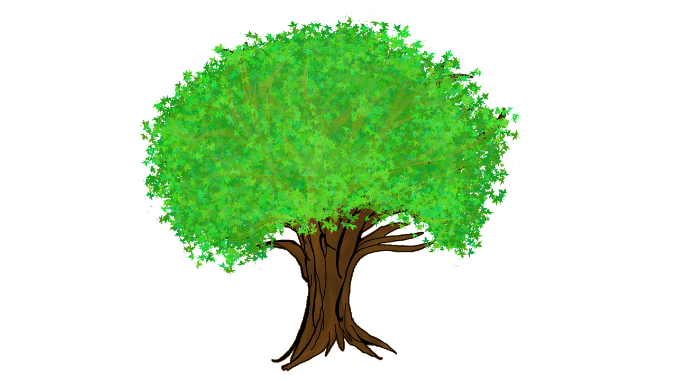 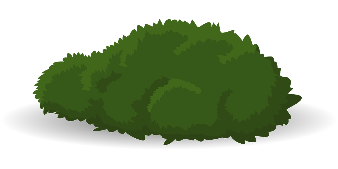 Wohnungstür/ Eingang
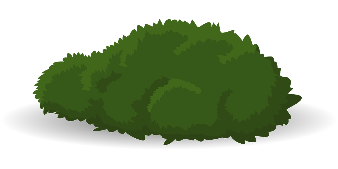 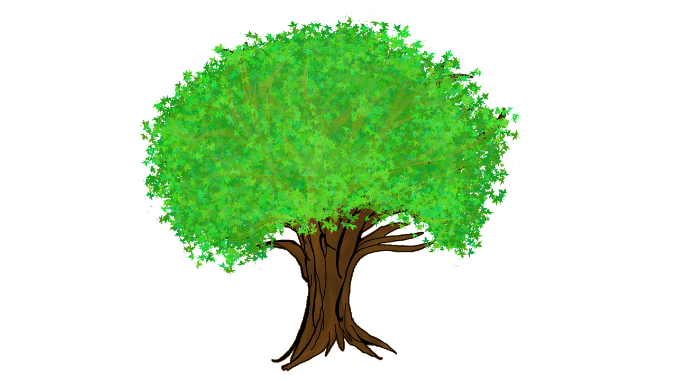 Feuerwehr-kraft
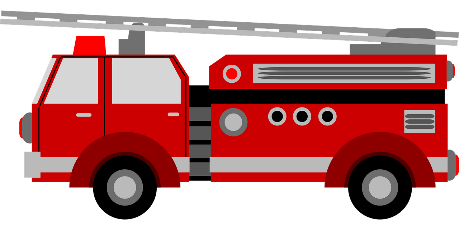 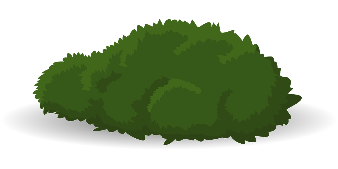 Maschinist